4. Diffuser l’information
L’information n’a de la valeur que si elle est utilisée, c’est la raison pour laquelle sa diffusion est une phase essentielle de la veille après avoir été collectée et triée.
Dans tous les cas, il convient d’organiser la diffusion de l’information en fonction des destinataires, des supports et des canaux de transmissions possibles, de la périodicité des envois, des contenus et du format des données.
4. Diffuser l’information
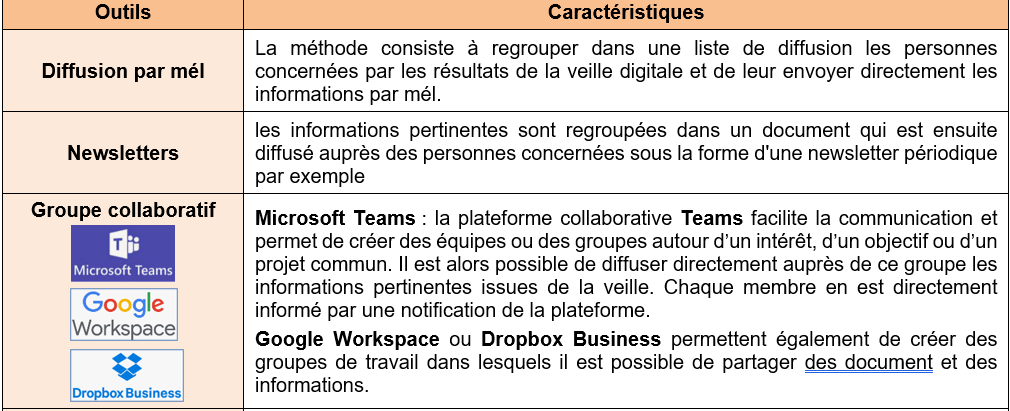 4. Diffuser l’information
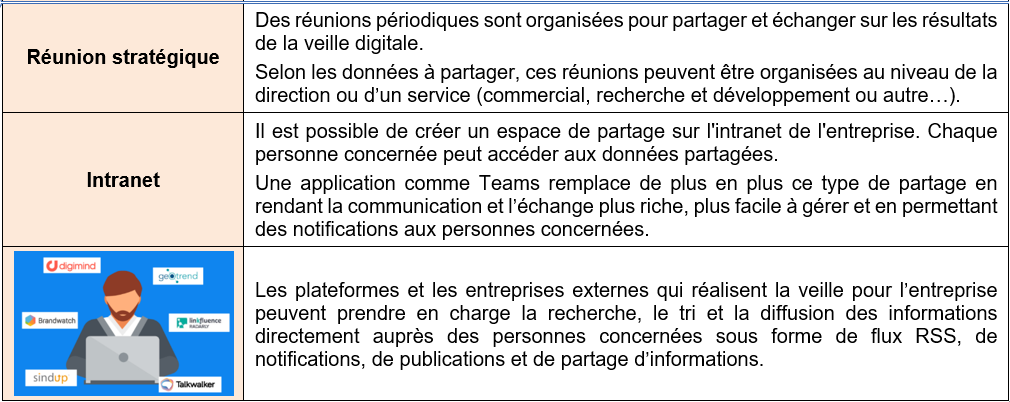 Quelle que soit la méthode utilisée, il est préférable de pousser les informations vers les personnes (Push) plutôt qu'attendre qu'elles viennent les chercher (Pull).